Lynetteholms betydning for klimasikring og stormflodssikring
Borgermøde, Christianshavn Lokaludvalg
Karsten Arnbjerg-Nielsen, professor, DTU Sustain
1
Baggrund
Professor i klimatilpasning af vand, især oversvømmelser Ham, der skal minde om, at vi i mindre og mindre grad kan basere vores beslutninger på vores egne erfaringer 

En af 7 eksperter som holdt indlæg ved høring i Transportudvalget ifm vedtagelse af loven om Lynetteholm

Arbejder også med både badevand og udledninger fra byer

Alt i alt kraftig fortaler for Lynetteholm 
fordi jeg ikke kan se andre realistiske løsninger
2
Klimatilpasning er et af kinderæggets fordele - men det står ikke i VVM / SMV
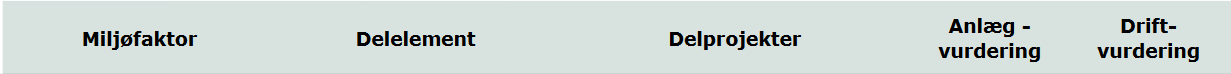 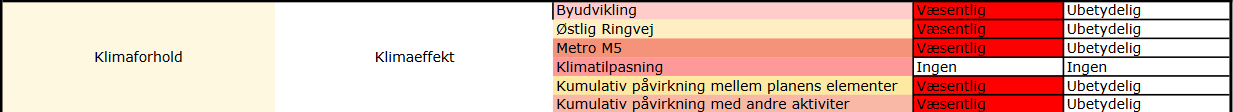 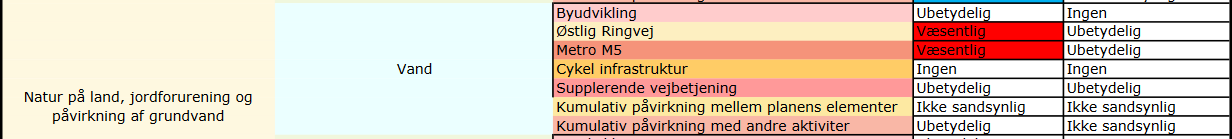 3
Fra rapporten
4
Hvad er basis?
Diger
Huse oversvømmes
Jord bruges andre steder
By bygges andre steder
Finansiering af beskyttelse
…
Bygge Lynetteholm
5
Det koster CO2 at oversvømme et hus
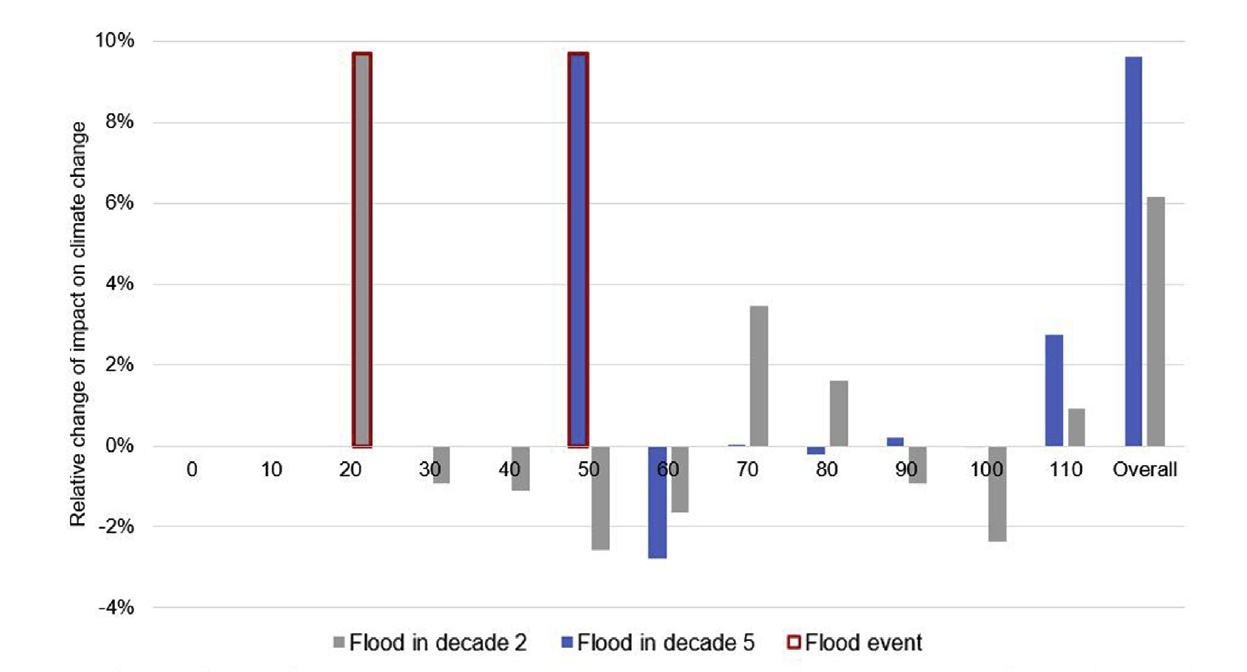 6
Lukning af nordlige åbning er en fortsættelse af strategien efter 1864
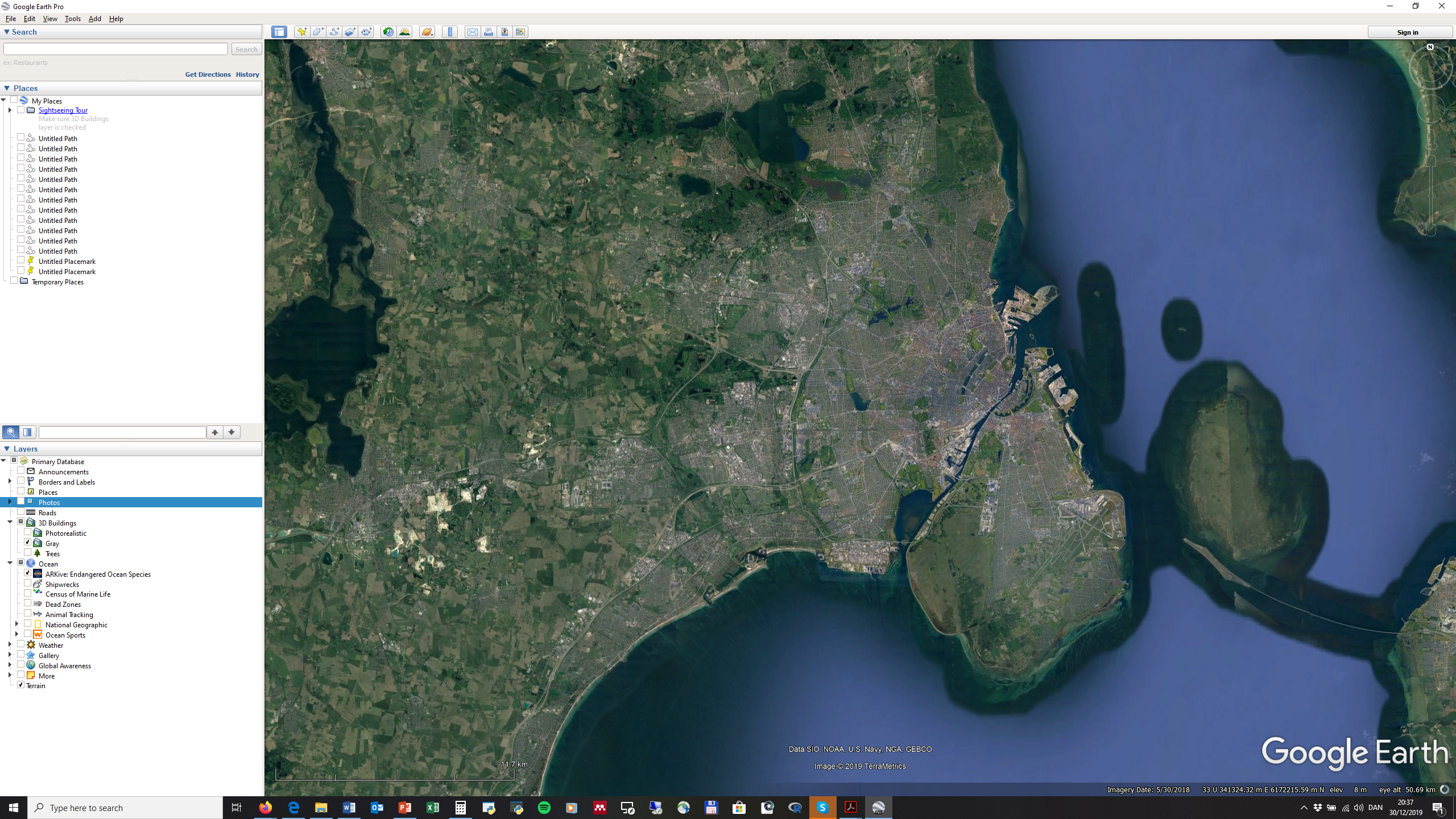 Og Øresund har været vores kloak ca lige så længe …

Og Christianshavn er også kunstig …
7
Der mangler noget!!! - og det er mærkeligt at SMVen kan ekskludere det
8
Disse områder er formentlig ikke dækket af Stormflodsordningen i 2070
9
Miljøforhold (1)
Det tager i gennemsnit en dråbe en uge at passere Øresund (fra syd mod nord)

Kilder til forurening fra hele området
Landbrug
Industri
Byer

Vigtige facts
Øresund er i over 100 år blevet anset for et af Danmarks mest robuste vandoplande. 
Det er ikke Lynetteholm, der gør fra eller til
10
Miljøforhold (2) - i forhold til SVM
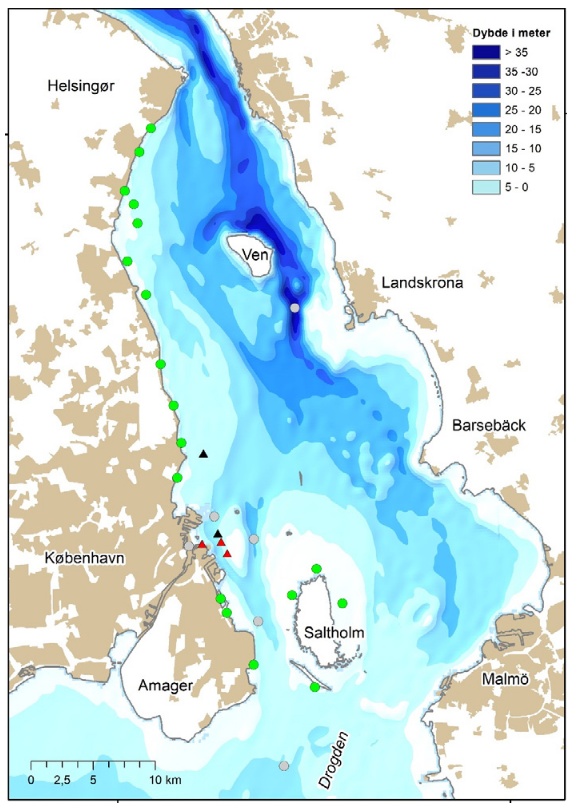 VVM/SVM: 	0,25% vandføringsændring

Klimaændringer: 	pt. 2 km nordpå og 4 mm opad hvert år
		mere vand

2070: 		0,20-0,25 m højere vandstand, 
		10-20% mere vandføring,
		storme
11
Klimatilpasning handler (ofte) om synergi
Det er defensivt kun at beskytte, men det kan være nødvendigt

Ved rettidig planlægning kan vi høste synergier
12
Synergier (+/-) ved Lynetteholmen
Løser problem med overskudsjord

Giver mulighed for at København selv kan betale for stormflodssikring via ny landindvinding

Skal ligge tæt på eksisterende områder for at maksimere synergier

Som lokal borger ville jeg satse på at få styr på stormflodsporten – hvad og hvor og hvad med det lokale miljø i havnen. Øresund bliver ikke særligt påvirket af de aktiviteter som Lynetteholm medfører og I (vi!) har VIRKELIGT brug for stormflodssikringen.
13
Evt alternativer skal findes hurtigt
14
15